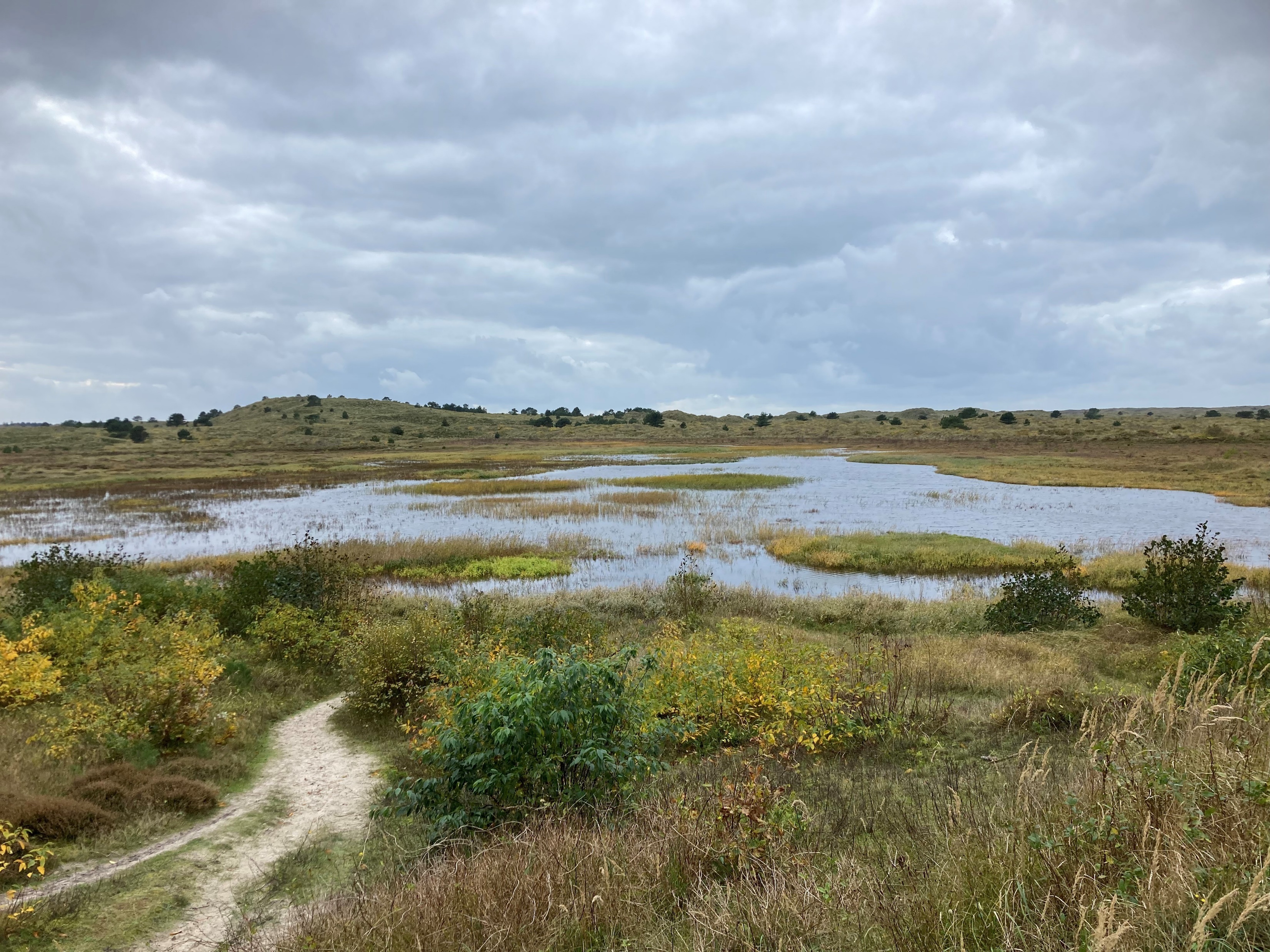 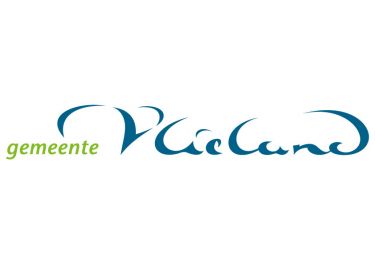 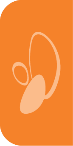 Beeldverslag inwonersavond Gemeentelijk Programma Water en Riolering
Dinsdag 27 juni 2023
Dorpsstraat 127, 8899 AE Oost-Vlieland
Programma
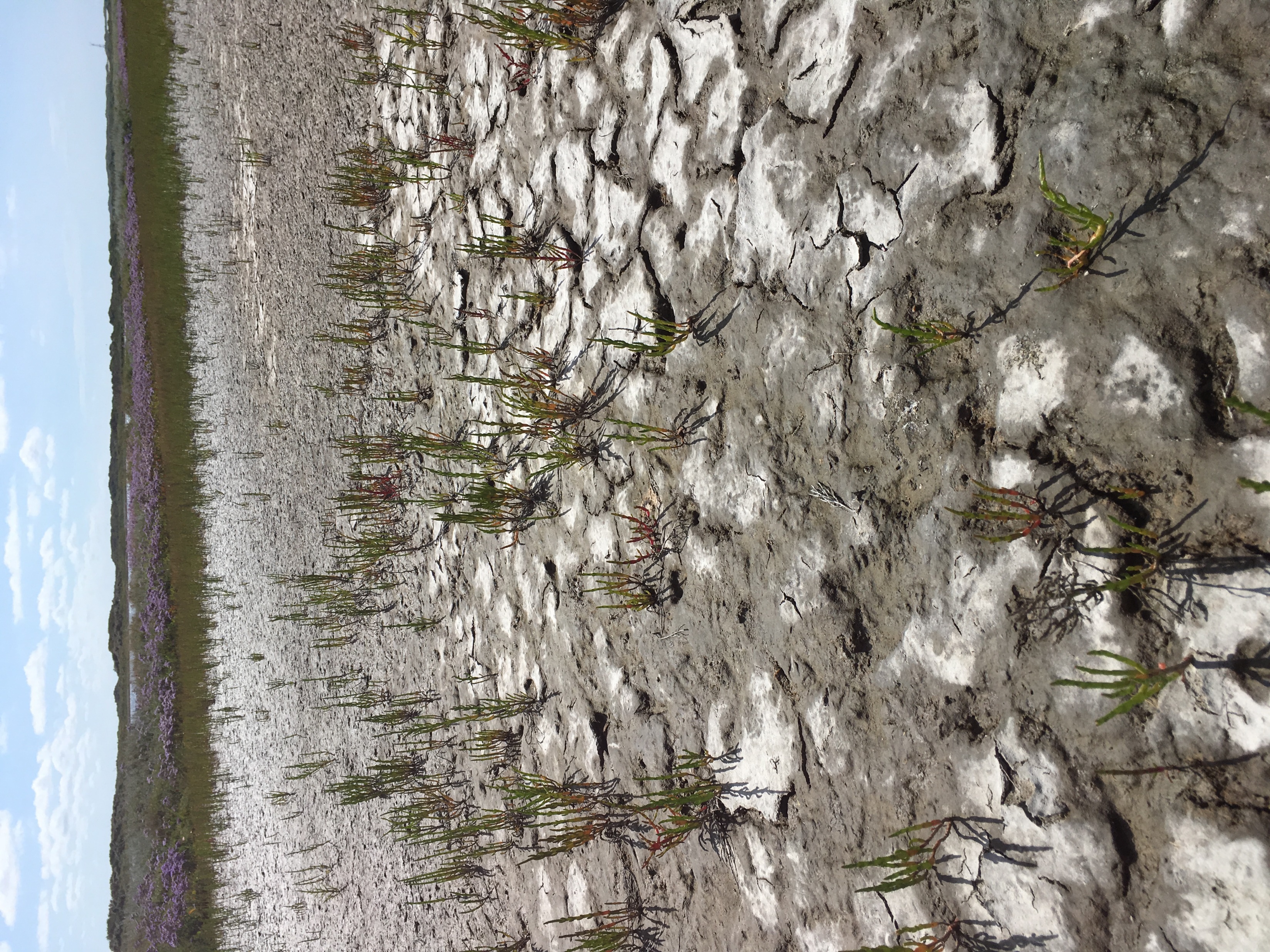 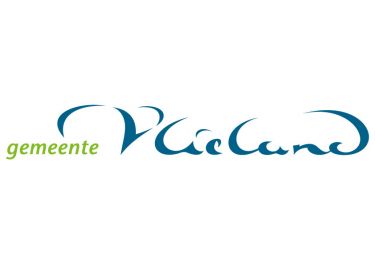 Doel van avond en introductie GPWR
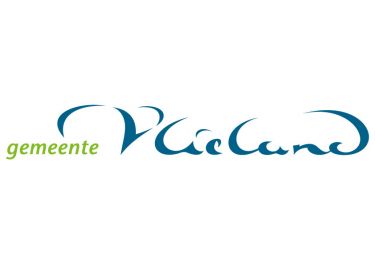 Informeren over (20 minuten)
Het nieuwe Gemeentelijk Programma Water en Riolering (GPWR) en de uitdagingen waar we voor staan
De beleidskeuzes die we moeten maken
De keuzes voor de rioolheffing

Dialoog en discussie over de richting (80 minuten)
Inbreng van bewoners vinden we belangrijk
Waar ligt de voorkeur?
Waar moeten wij rekening mee houden?
Waar moeten wij extra aandacht aan geven?
…….
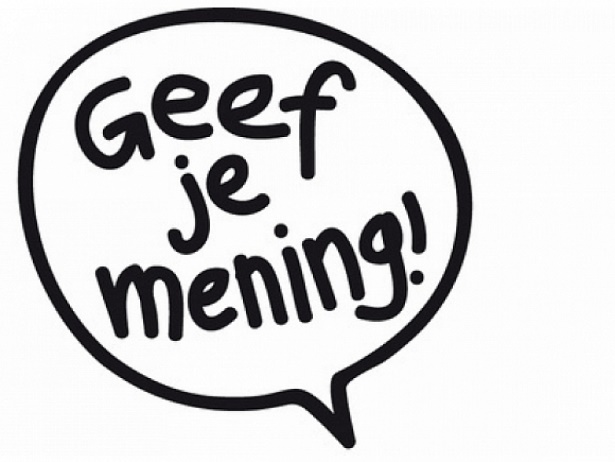 Het belang van riolering
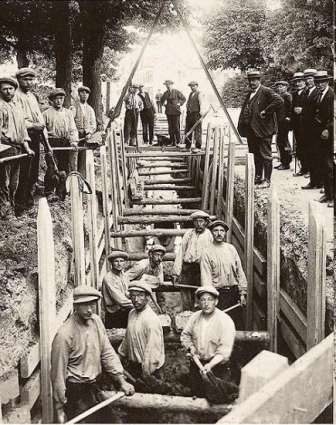 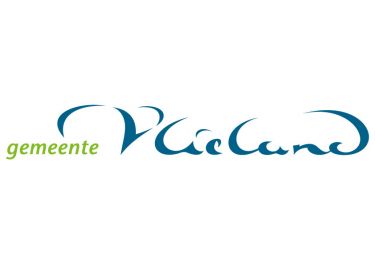 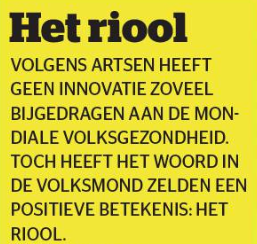 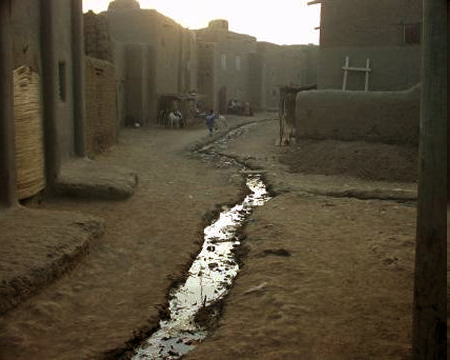 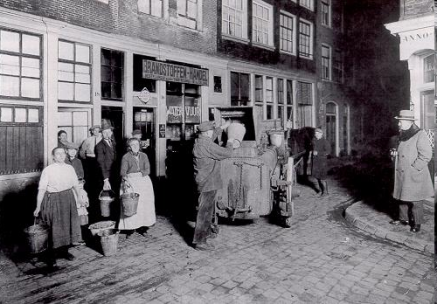 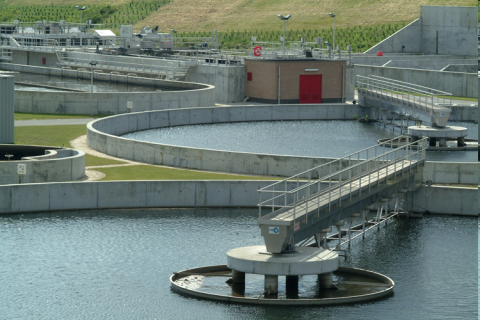 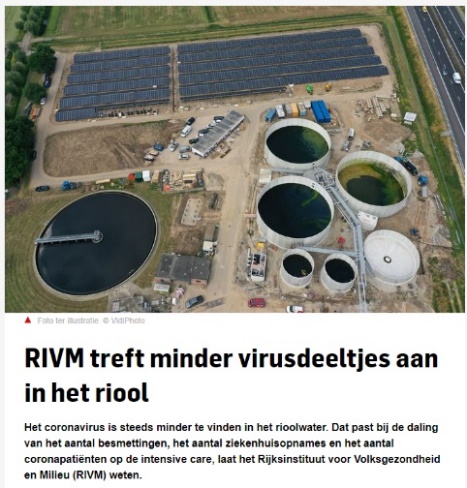 De gemeente heeft de regie
waterschap
gemeente
particulier
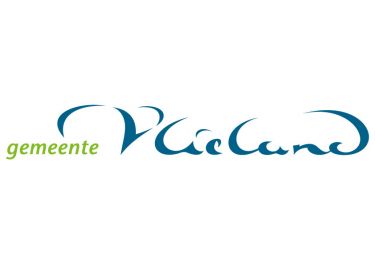 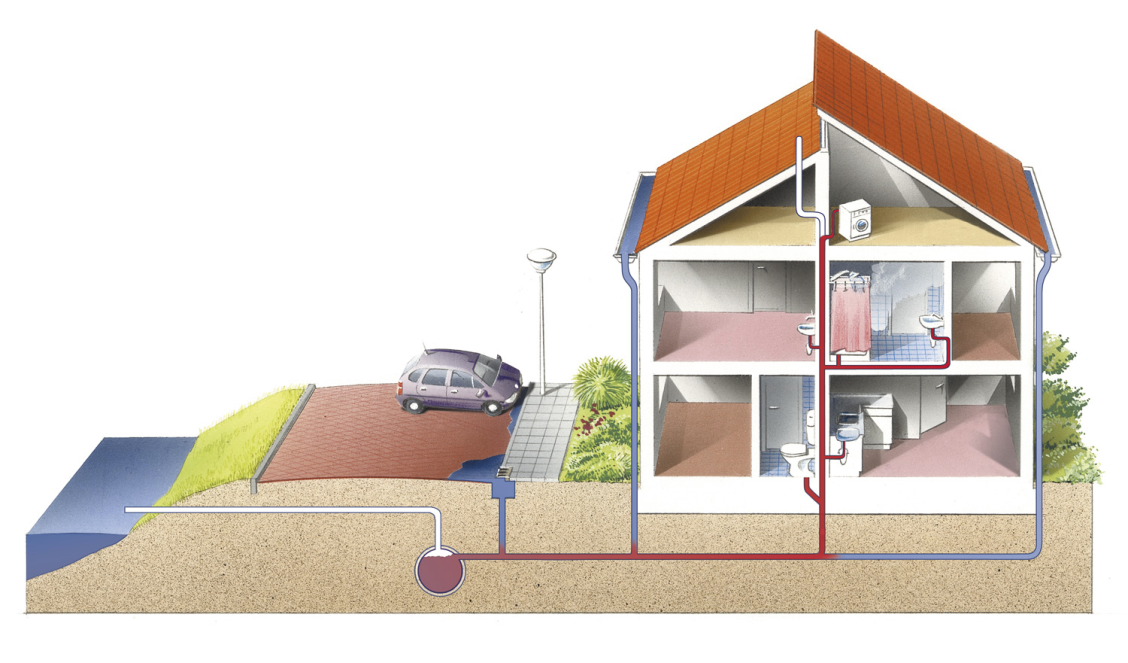 grondwaterstand
perceelsgrens
provincie
De gemeentelijke watertaken een gemeenschappelijk taak, maar vanwege het belang heeft de gemeente de regie
Onze uitdagingen en opgaven
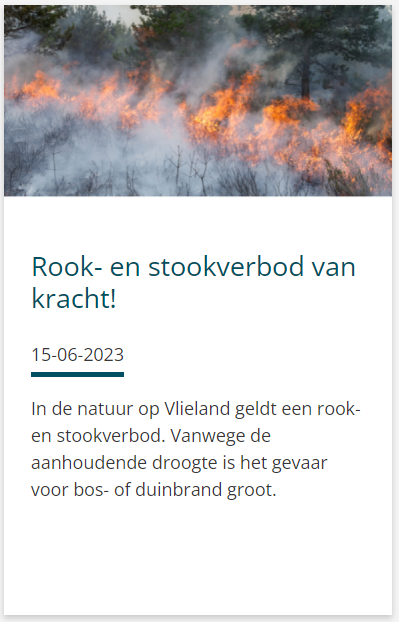 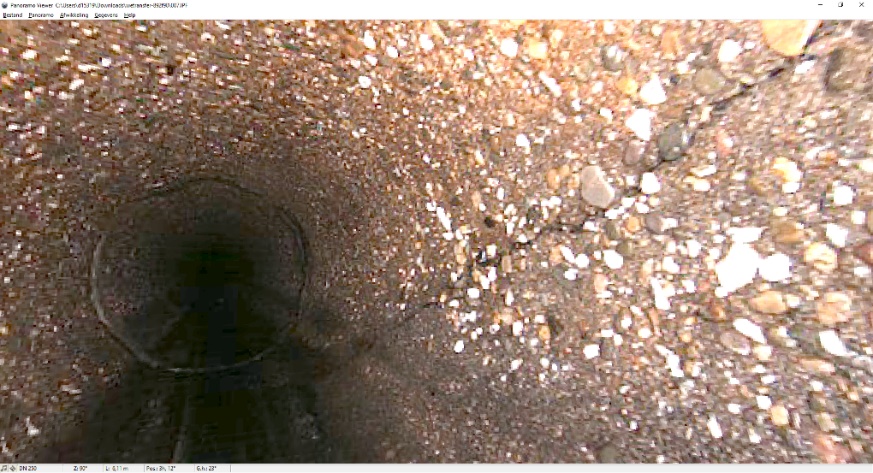 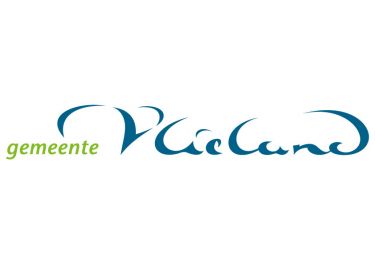 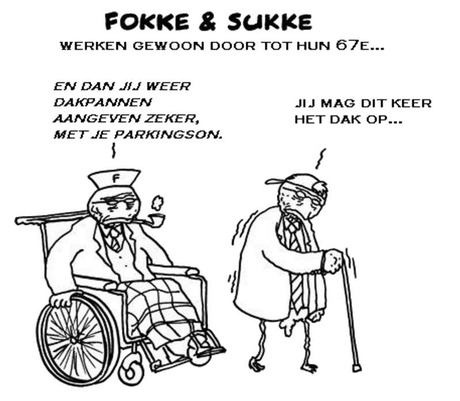 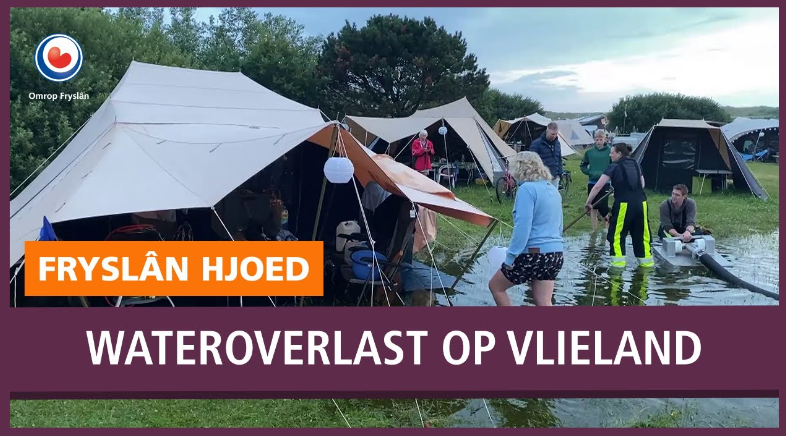 Onze uitdagingen en opgaven
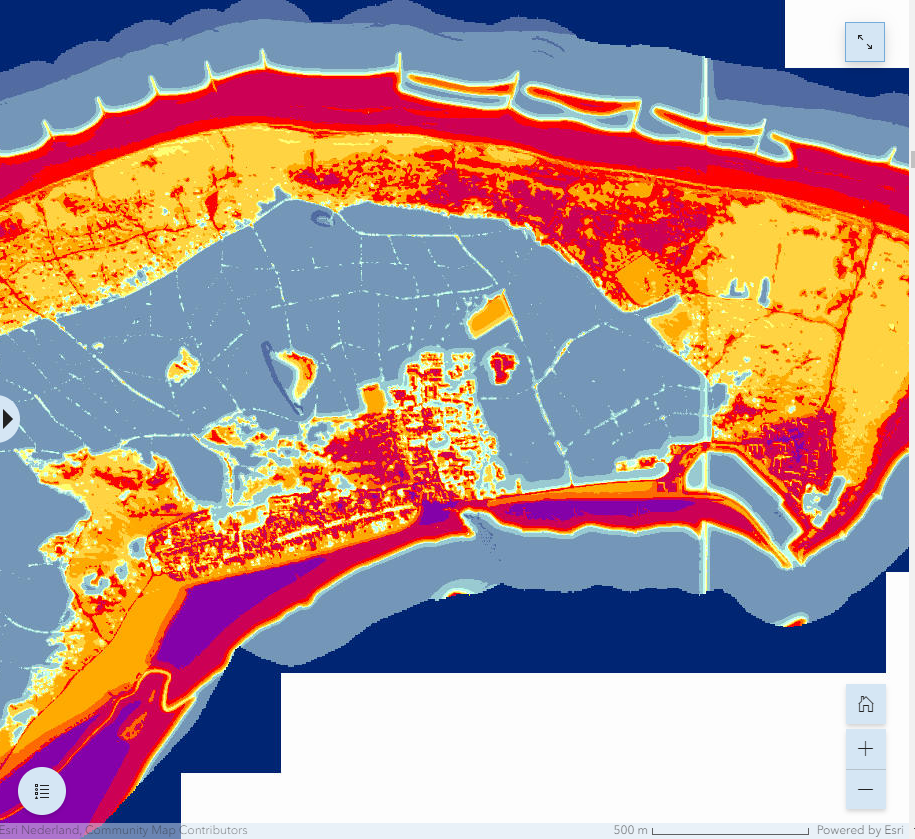 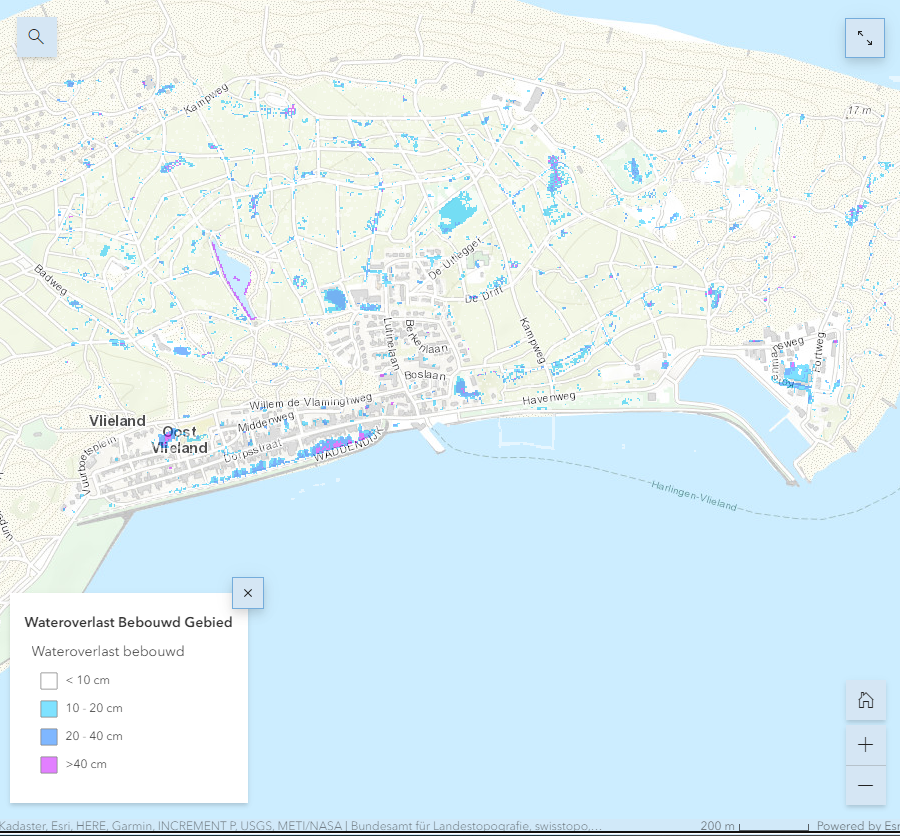 Wateroverlast (Bron: klimaatatlas Friesland)			  Hittestress in 2050 gebouwd gebied (Bron: klimaatatlas Friesland)
Omgevingswet
Klimaat-verandering
Waterveiligheid
Biodiversiteit
Energietransitie
Vervangings-opgave
Duurzaamheid
Het speelveld wordt steeds breder
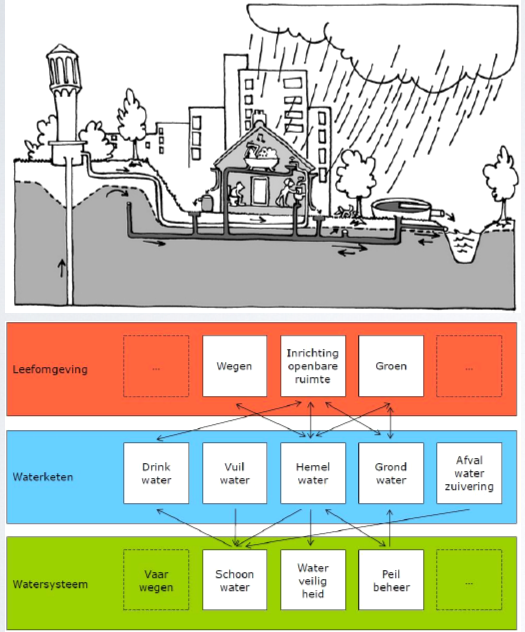 Het speelveld wordt steeds breder en is niet alleen het riool onder de grond!
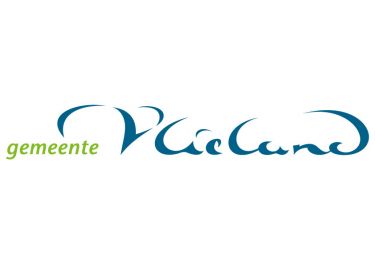 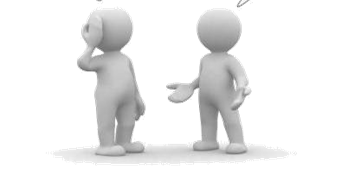 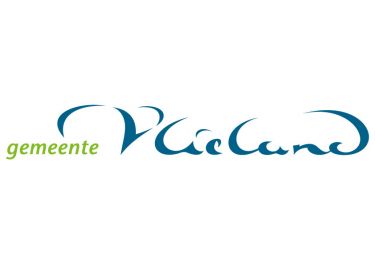 Introductie klimaatverandering
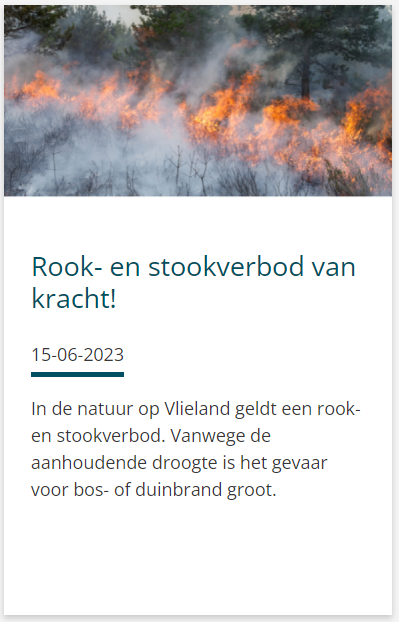 Gevolgen klimaatverandering meegenomen in GPWR
Veranderende klimaat zorgt voor langere tijd hetzelfde weertype:
Hitte en droogte
Extreme neerslag
Storm en wind

Klimaatoverlast en -uitdagingen op Vlieland:
Door droogte infiltreert hemelwater slechter in bodem
Ontbreken oppervlakkige afvoer hemel- en grondwater
Grondwateroverlast binnen bebouwde kom
Door verhoogde zeespiegel drinkwatervoorraad onder druk
Bos- en duinbranden vanwege droogte
Grotere kans op stormen en windstoten
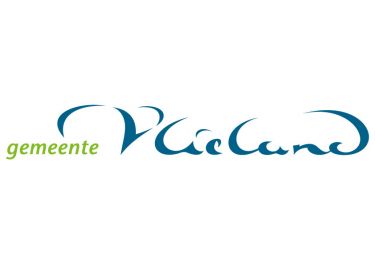 Introductie riool- en waterzorgheffing
De huidige heffingsgrondslag gaat uit van een heffing op basis van waterverbruik;
Een traditionele insteek die niet meer goed aansluit bij de taken van de gemeente.
Er zijn andere opties met ieder hun voor en tegens….
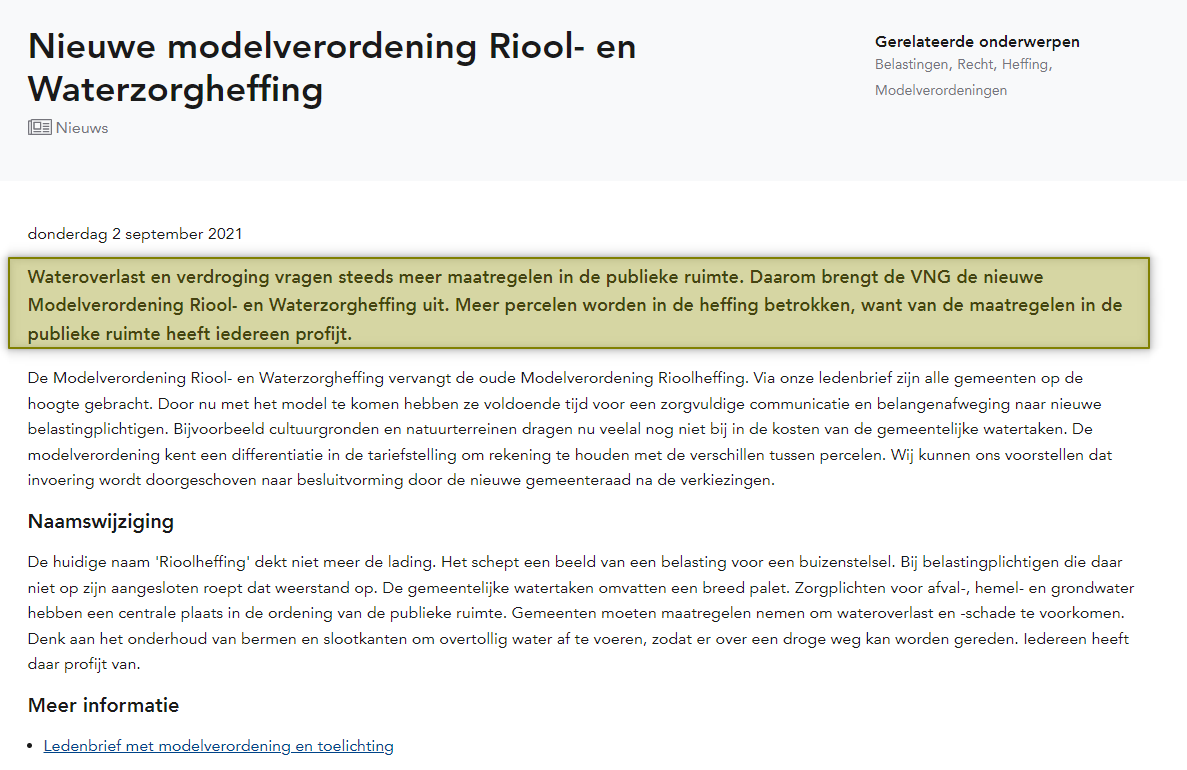 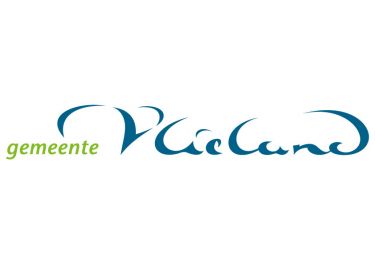 Opties riool- en waterzorgheffing
Optie 1 (model 1 vanuit de VNG modelverordening):
Component eigenaren deel - vast bedrag met eventueel onderscheid naar woningen en niet woningen;
Met daarboven een component gebruikersdeel - vast bedrag o.b.v. wel of geen drinkwateraansluiting;
Optie 2 (model 2 vanuit de VNG modelverordening):
Component eigenaren/gebruikers deel - bedrag o.b.v. de waarde van het perceel in het economisch verkeer
Optie 3 (model 3 vanuit de VNG modelverordening):
Component eigenaren deel - vast bedrag met eventueel onderscheid naar woningen en niet woningen;
Met daarboven een component gebruikersdeel die een staffel kent op drinkwaterverbruik (bijvoorbeeld in de lijn met de huidige heffingsgrondslag)
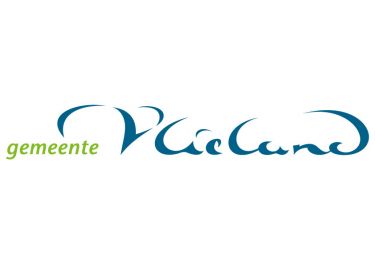 Introductie inbreng particulier
Gebruik – vasthouden – bergen - afvoeren
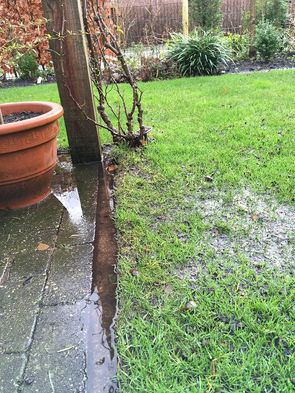 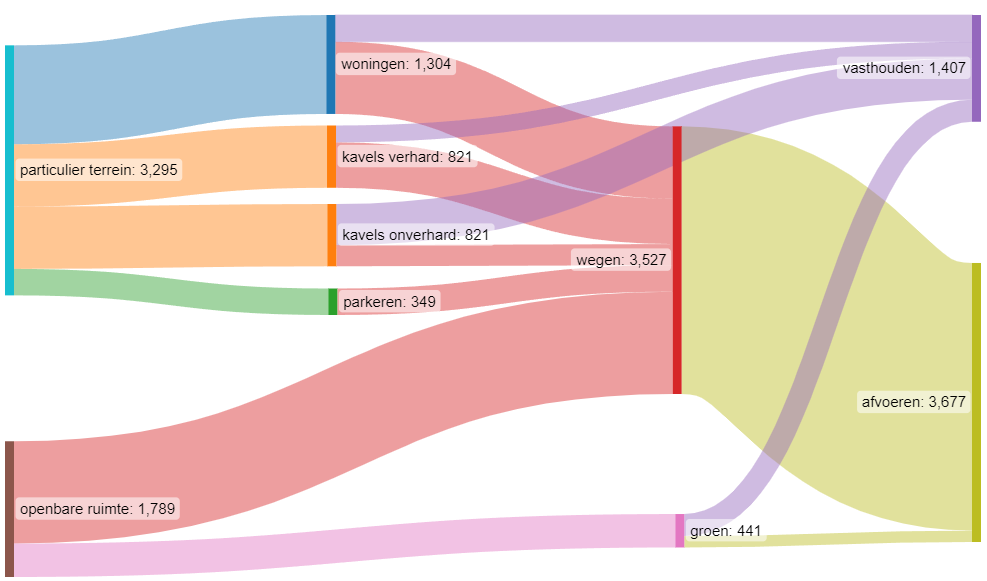 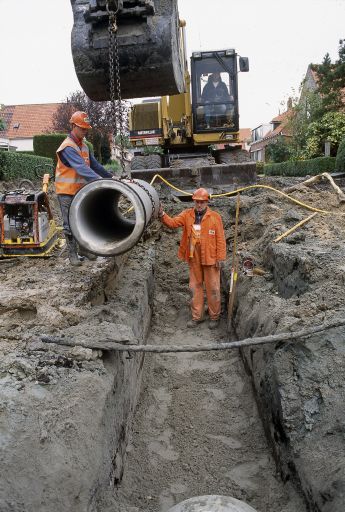 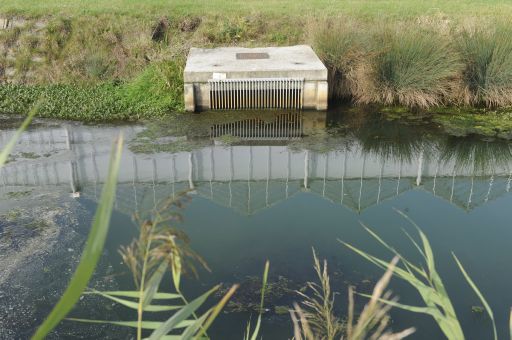 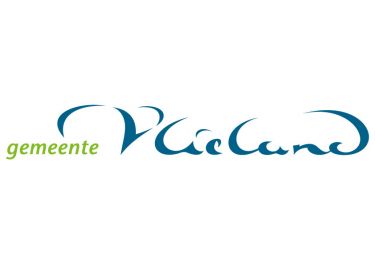 Introductie inbreng particulier
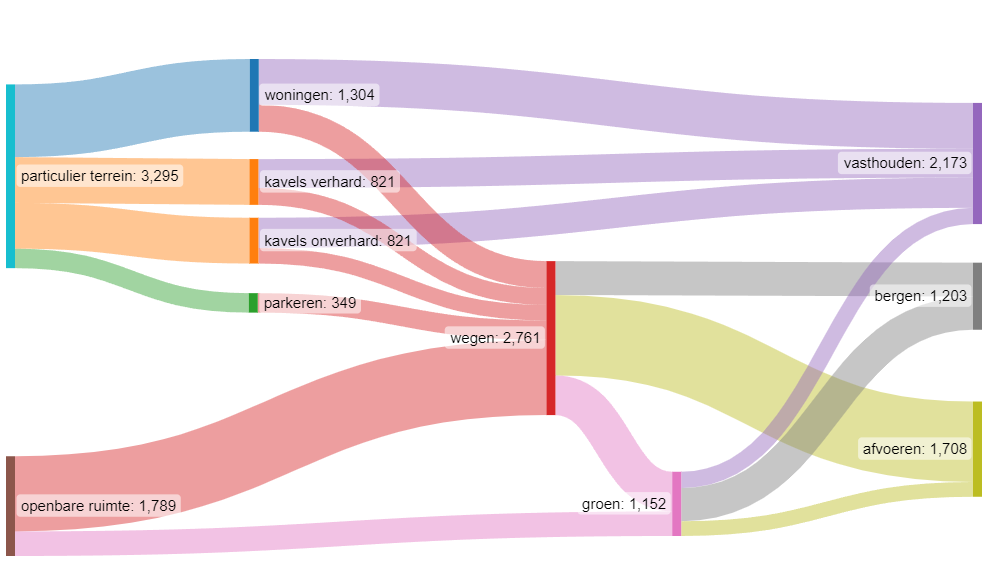 Gebruik – vasthouden – bergen - afvoeren
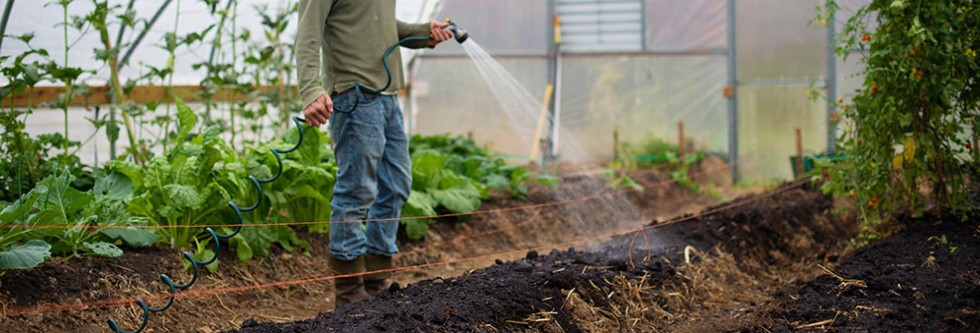 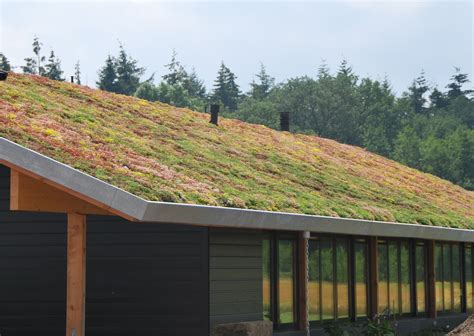 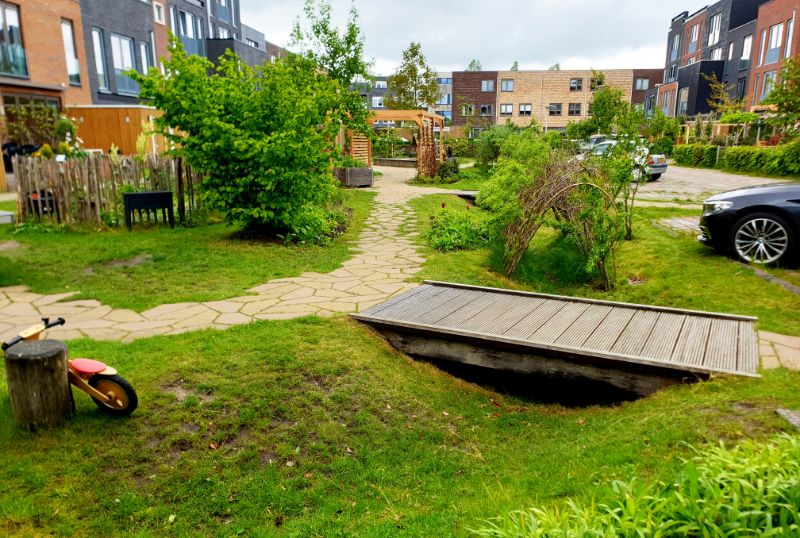 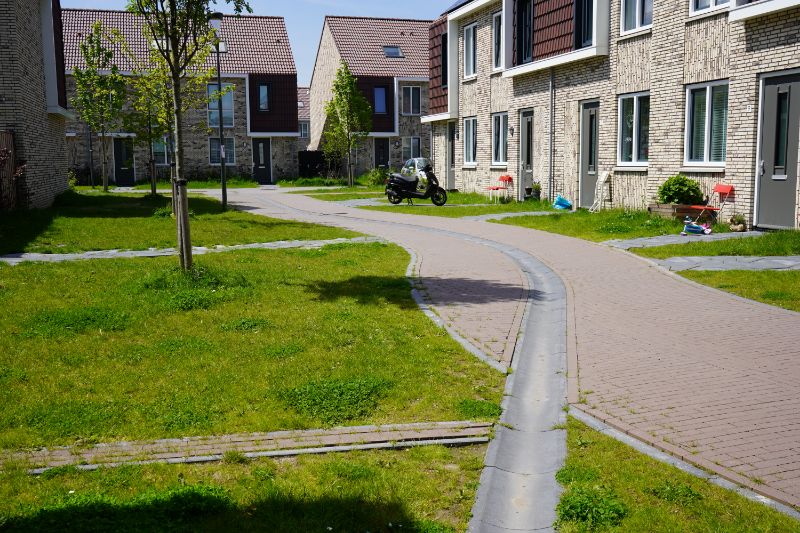 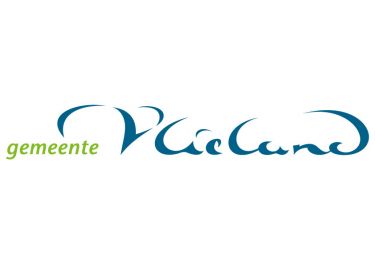 Een rekenvoorbeeld
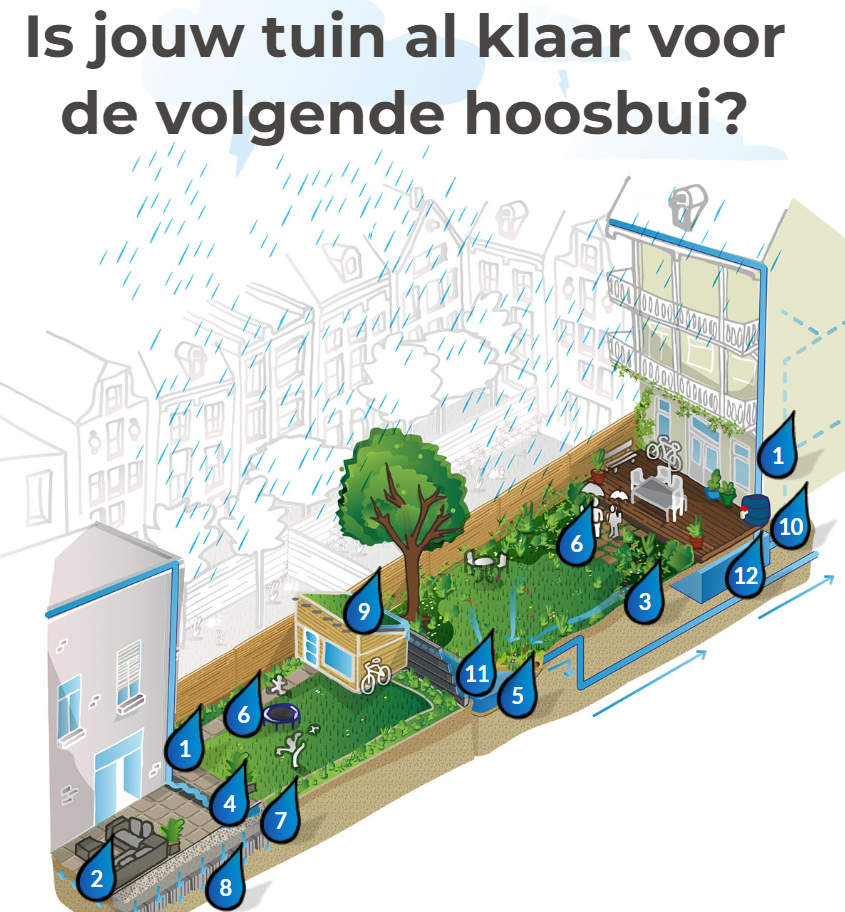 Stel 30 mm berging als opgave voor percelen- 100m² dak oppervlak- 50 m² oprit, terras, schuurtje- geeft 150 m² per kavel- en  hiermee een opgave voor verwerking van 4,5 m³ regenwater
Standaard IT-kratten 100x50x40 geeft een krattenveld van ca. 12,5 m²  (3 x 4 m past onder een terras of de oprit)
Een vijver/laagte met een oppervlak 15 m²  (doorsnede 4 m) van bij een waterschijf van 0,3m (ter grootte van een trampoline)
Een regenwaterschutting biedt 1 m3 per 2m lengte. Benodigd is dan 4,5m lengte. Breder kan ook, dan is nog ca. 2,5 m benodigd.
Etc…
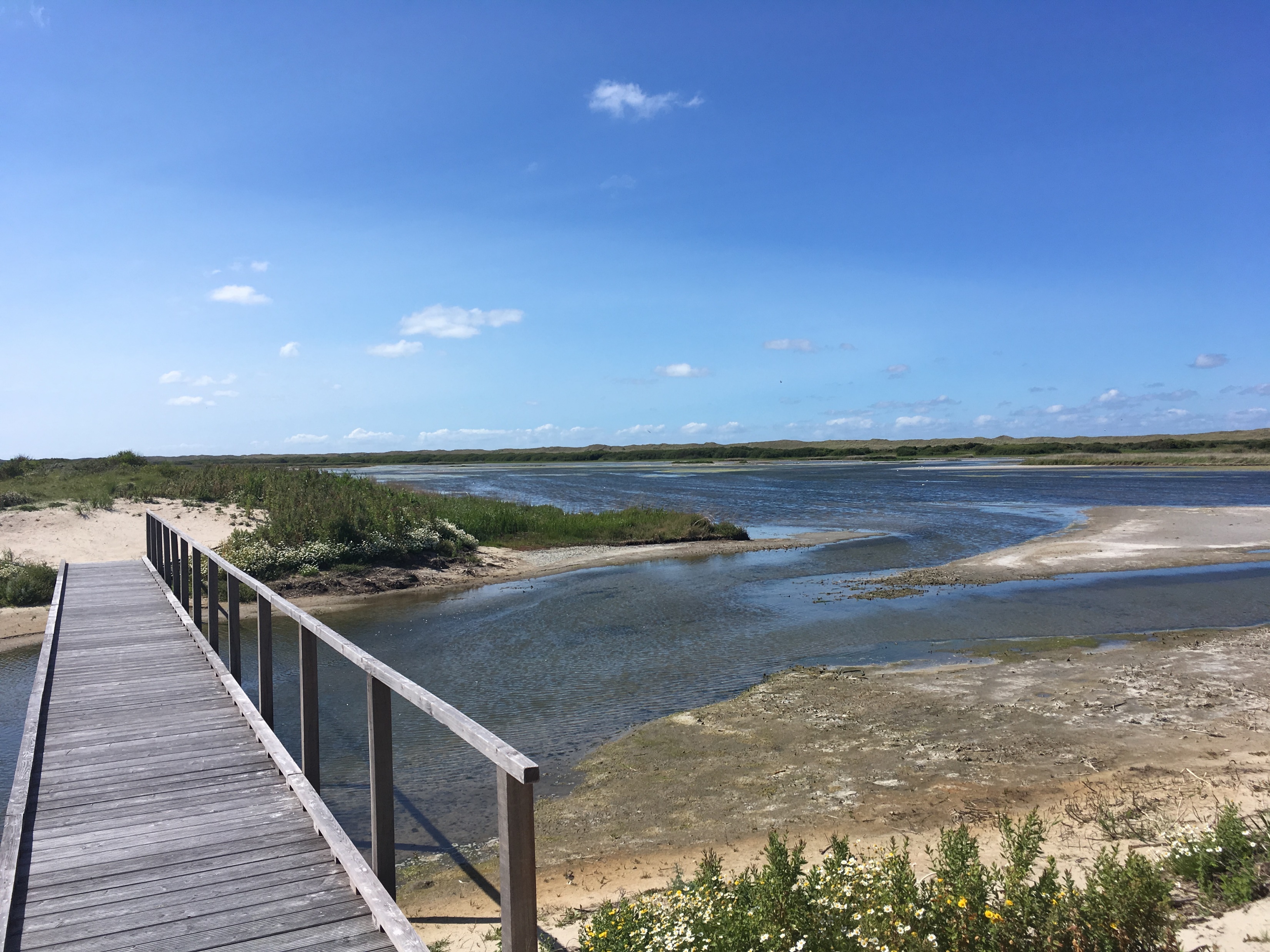 Resultaten interactieve deel
1. Inventarisatie problematiek
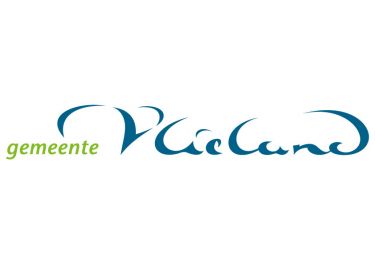 Aan de hand van vragen is het gesprek gevoerd met de aanwezige inwoners. Hierbij is eerst de problematiek geïnventariseerd (zie de vragen hieronder en de antwoorden op de volgende pagina’s) en daarna zijn er vragen gesteld over de oplossingen en maatregelen om deze problematiek te verhelpen. De volgende drie pagina’s geven de reacties op de vragen weer.

Inventarisatie problematiek:
Wat voor gevolgen merkt u van klimaatverandering? 
Vindt u dit vervelend?
Ondervindt u problemen?
Moeten de problemen verholpen worden?
…
Waar en hoe ervaart u problemen?
Op eigen terrein?
Op openbaar gebied?
…
Zijn er nog andere thema’s, anders dan klimaatverandering, die voor u van belang zijn?
[Speaker Notes: 1 vraag per sheet? Dan is er meer ruimte voor discussie en interactie mogelijk]
Wat voor gevolgen merkt u van klimaatverandering?
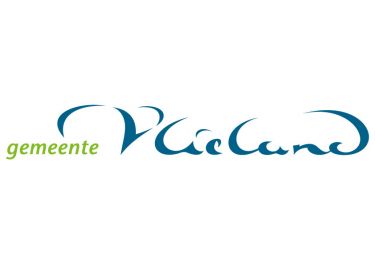 [Speaker Notes: 1 vraag per sheet? Dan is er meer ruimte voor discussie en interactie mogelijk]
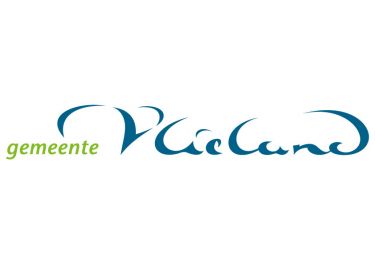 Waar en hoe ervaart u problemen?
[Speaker Notes: 1 vraag per sheet? Dan is er meer ruimte voor discussie en interactie mogelijk]
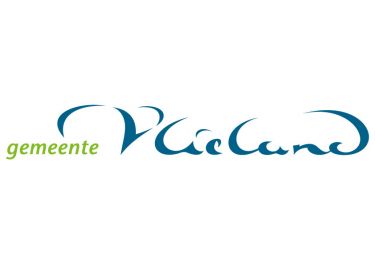 Zijn er nog andere thema’s, anders dan klimaatverandering, die voor u van belang zijn?
Verzilting (tuinen?);
Watergebruik moet bewuster;
Verdroging tuinen;
Sommige tuinen juist heel nat in de winter;
Minder douchen, douche-/waswater opvangen;
Zorgen dat regenwater niet in het vuilwater riool komt;
Denk aan het milieu;
Producten van dichtbij gebruiken o.a. seizoensgroenten en geen avocado’s;
Besparing drinkwatergebruik (veiligstellen grondwatervoorraad, minder belasting op riool), bewustwording bij gasten kweken;
Drinkwater voorziening en verzilting.
2. Aanpak problematiek
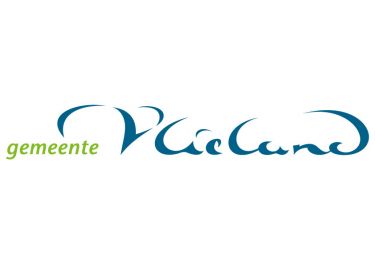 Na inventarisatie van de problematiek is het gesprek gevoerd over de aanpak van de problematiek. Wie doet wat om dit te verhelpen? En wie betaalt het? Aan de hand van onderstaande vragen is het gesprek gevoerd. Op de volgende pagina’s zijn de reacties weergegeven. 
Aanpak problematiek:
In hoeverre bent u bereid om op eigen terrein maatregelen te treffen? 
Dit doe ik al
Wil ik doen, maar ik heb hulp nodig (in te vullen welke hulpmiddelen, bijv. techniek, budget, etc.)
Vind ik niet nodig
…
Wat verwacht u van de gemeente?
Wat is de rol van de gemeente?
Ten gunste van welke problemen zou de gemeente maatregelen moeten treffen?
Op welke locaties op Vlieland?
…
Bekostiging: wie betaalt wat?
Door de aanpak van klimaatverandering is het logisch dat ik meer rioolheffing betaal.
Als ik meer water loos en/of afvoer is het logisch dat ik daar ook meer voor betaal (ja/nee/…)
Als ik op eigen terrein geen maatregelen tref, betaal ik meer dan iemand die wel maatregelen treft.
[Speaker Notes: 1 vraag per sheet? Dan is er meer ruimte voor discussie en interactie mogelijk]
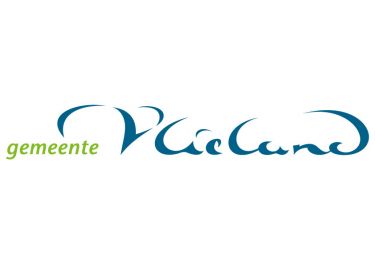 In hoeverre bent u bereid om op eigen terrein maatregelen te treffen?
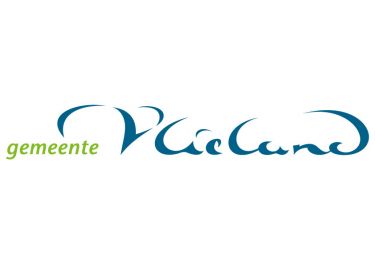 Wat verwacht u van de gemeente?
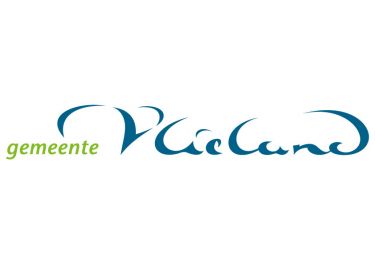 Bekostiging: wie betaalt wat?
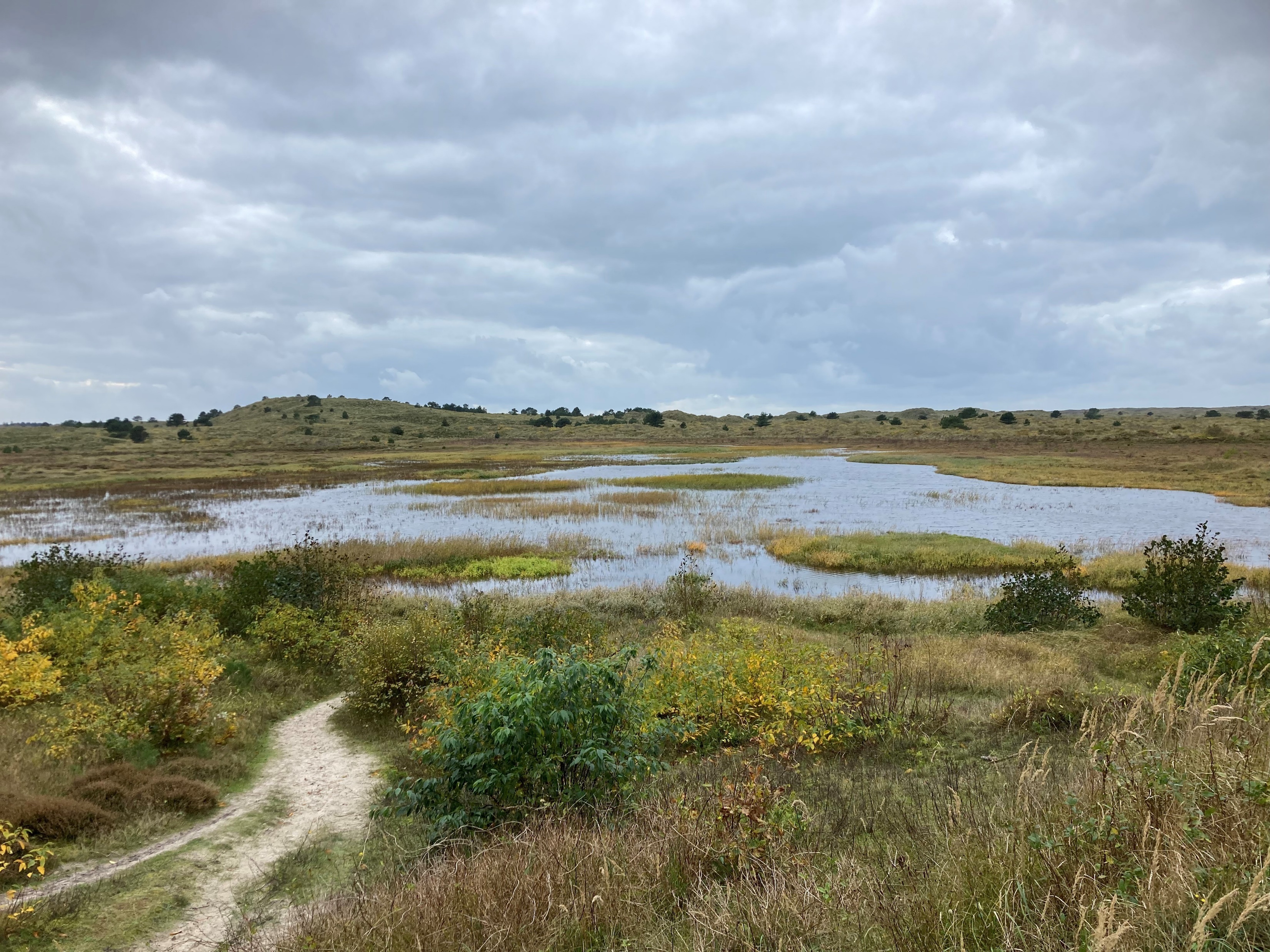 Vervolgstappen

Enquête GPWR volgt 
Inschrijven beeldverslag
Uitkomsten participatie worden september in de Raad gepresenteerd